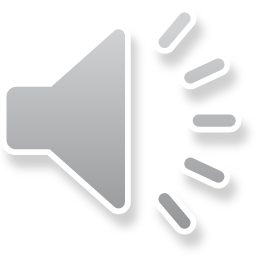 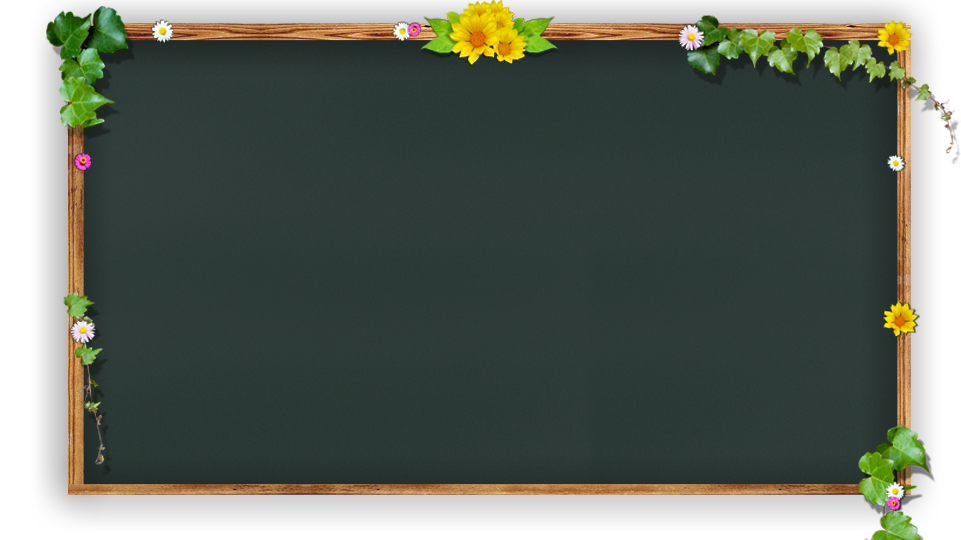 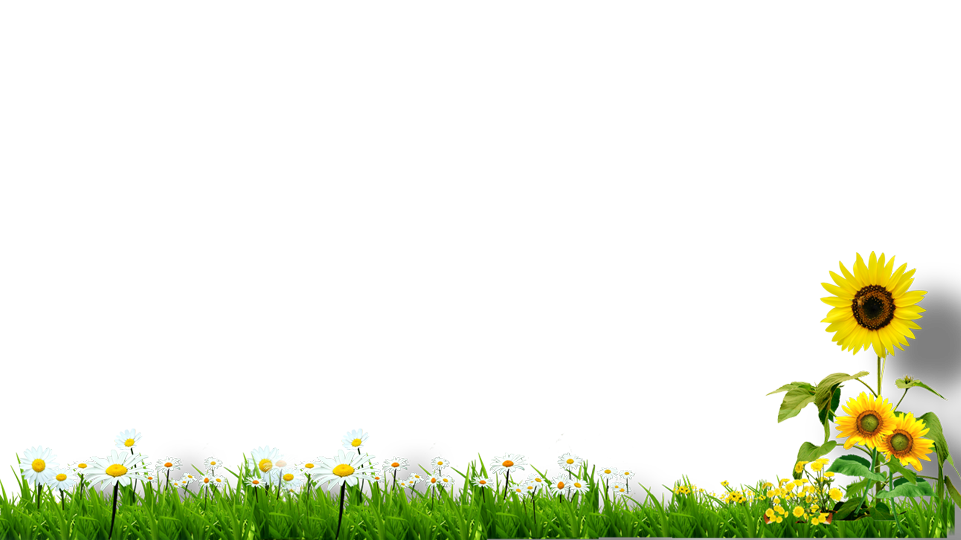 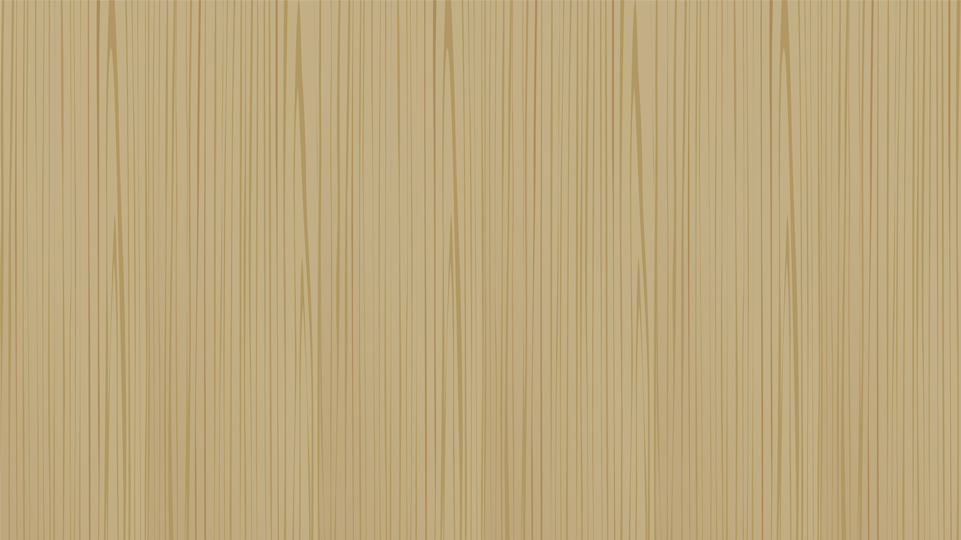 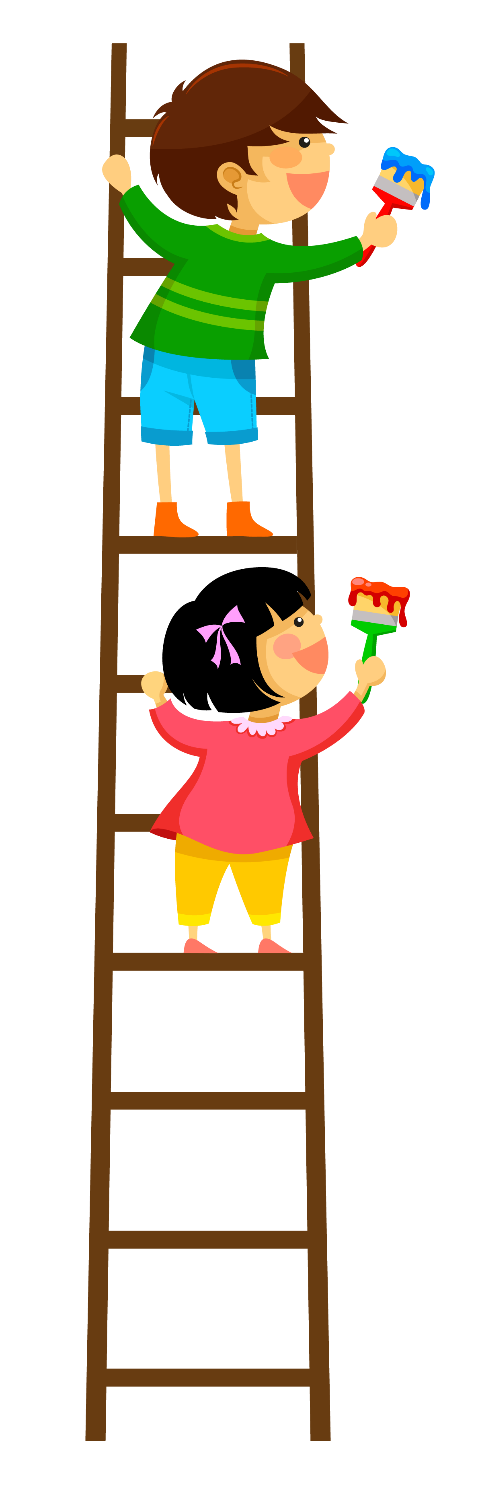 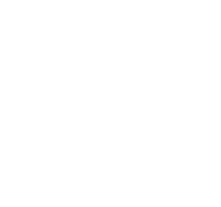 Chính tả
Cô giáo tí hon
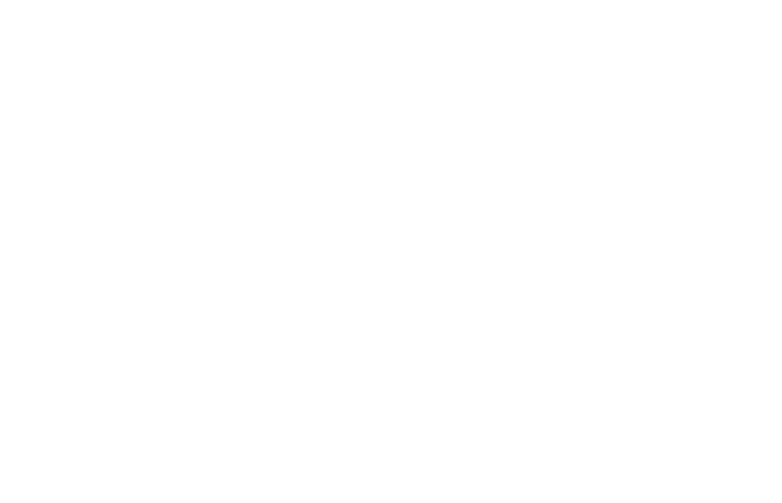 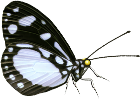 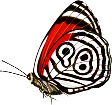 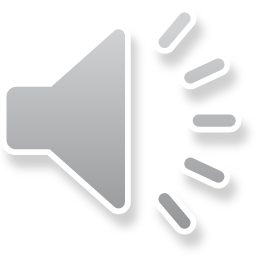 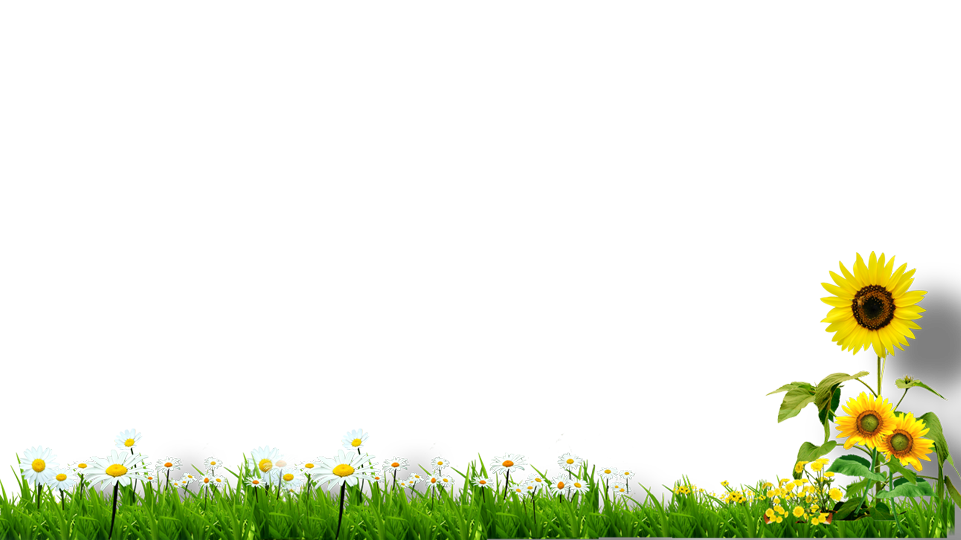 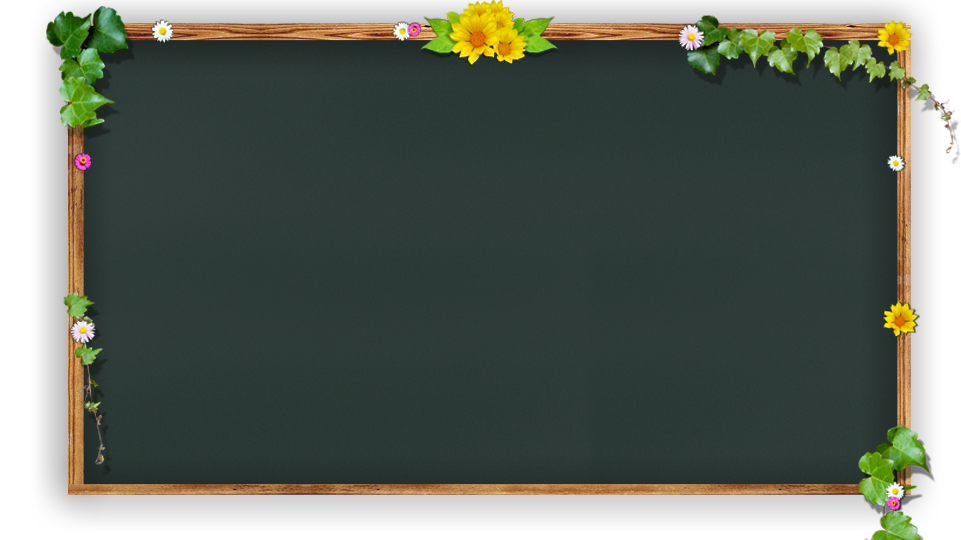 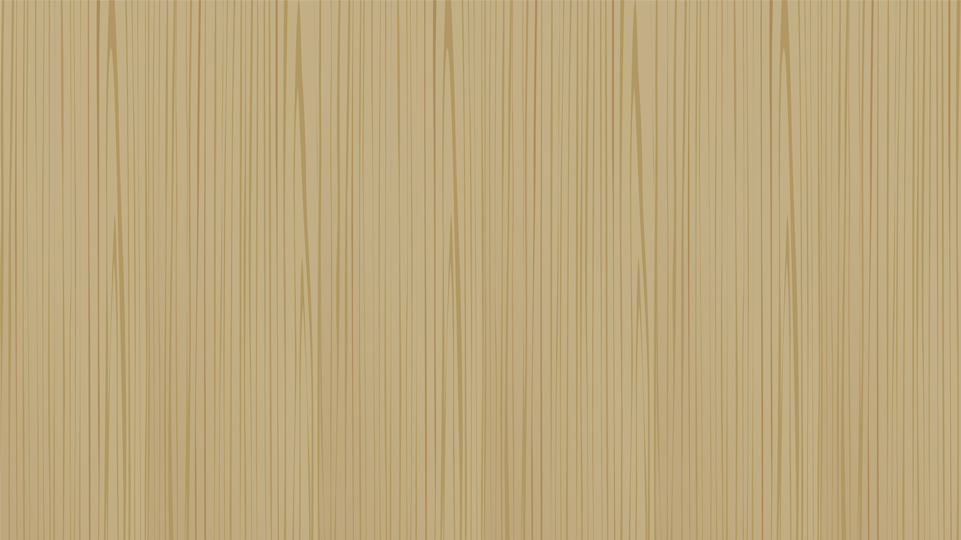 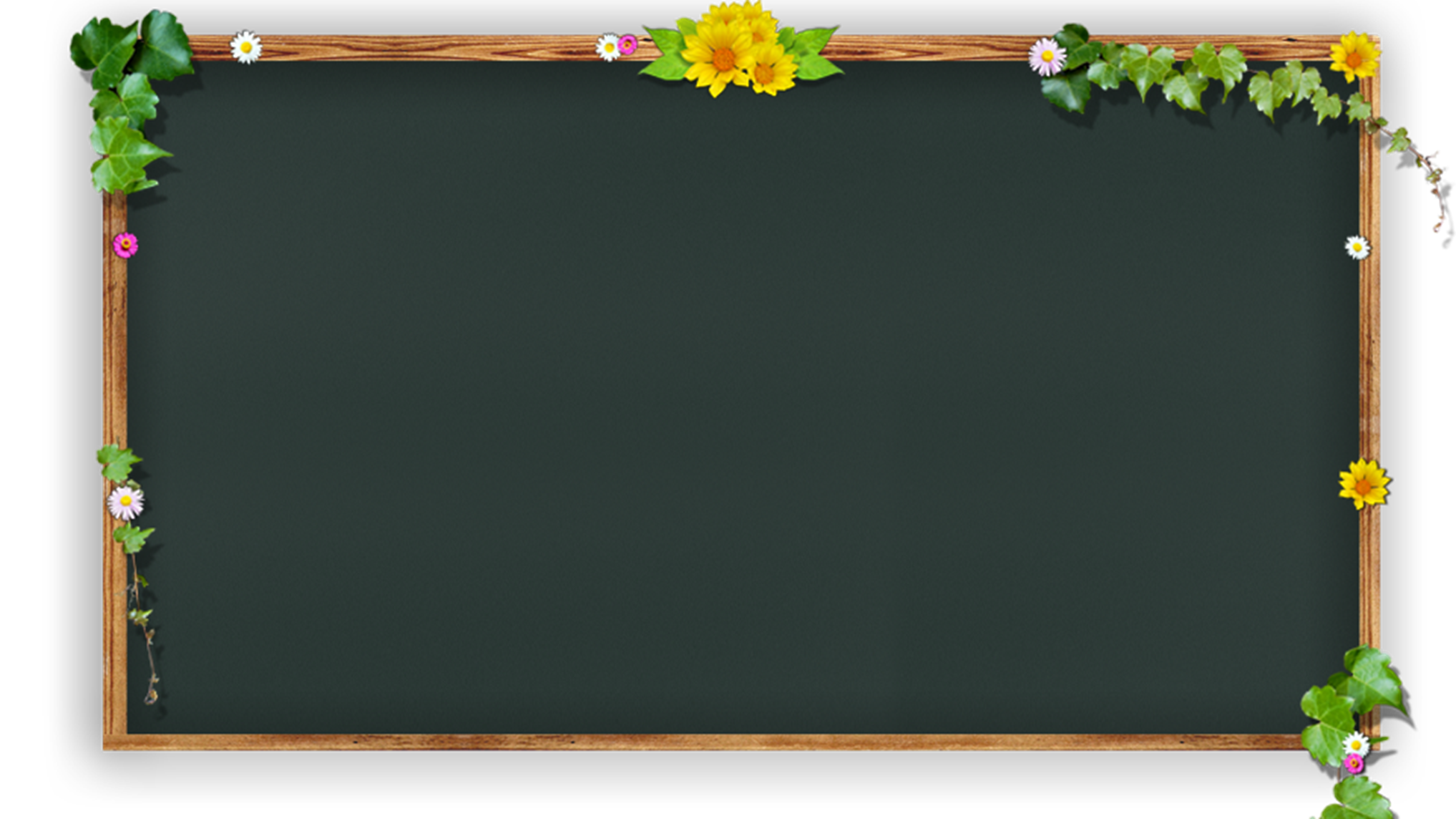 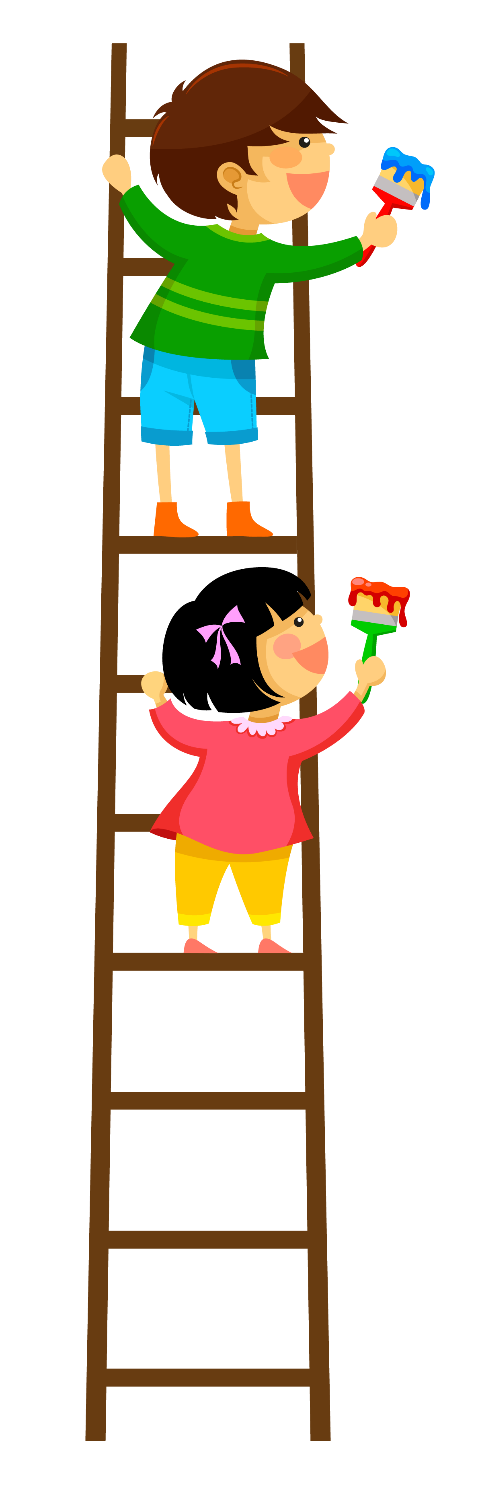 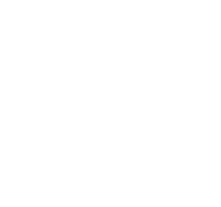 Chính tả
Cô giáo tí hon
A. KHỞI ĐỘNG
Viết các từ sau: 
Khuỷu tay, Cô-rét-ti, can đảm.
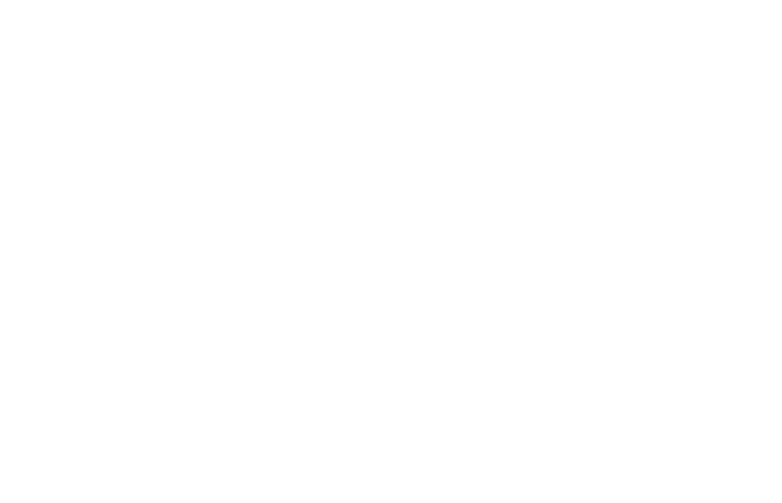 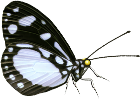 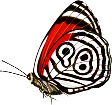 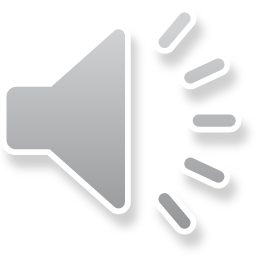 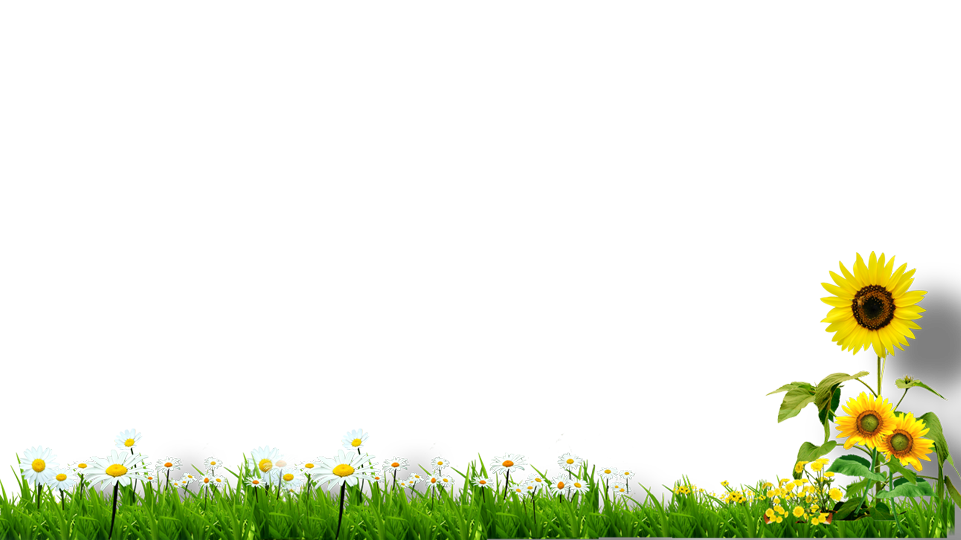 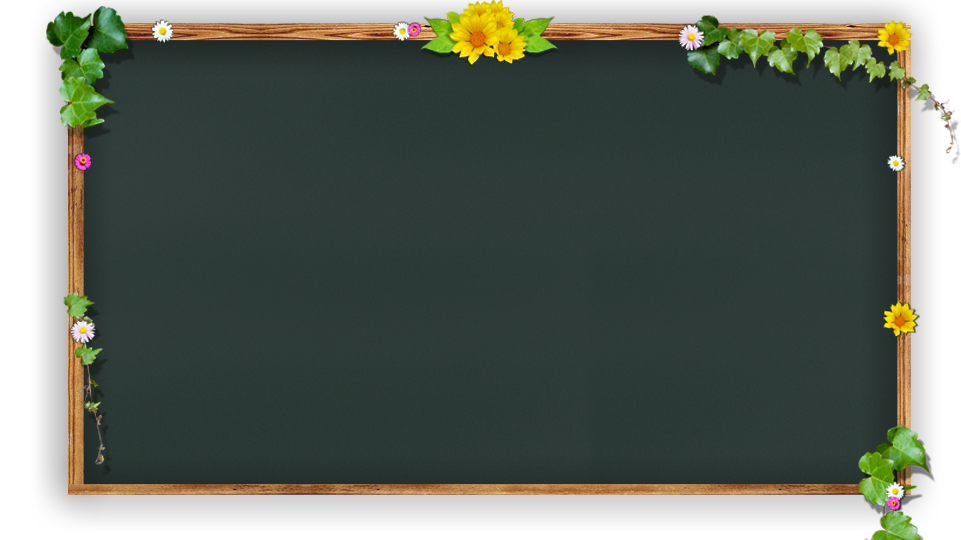 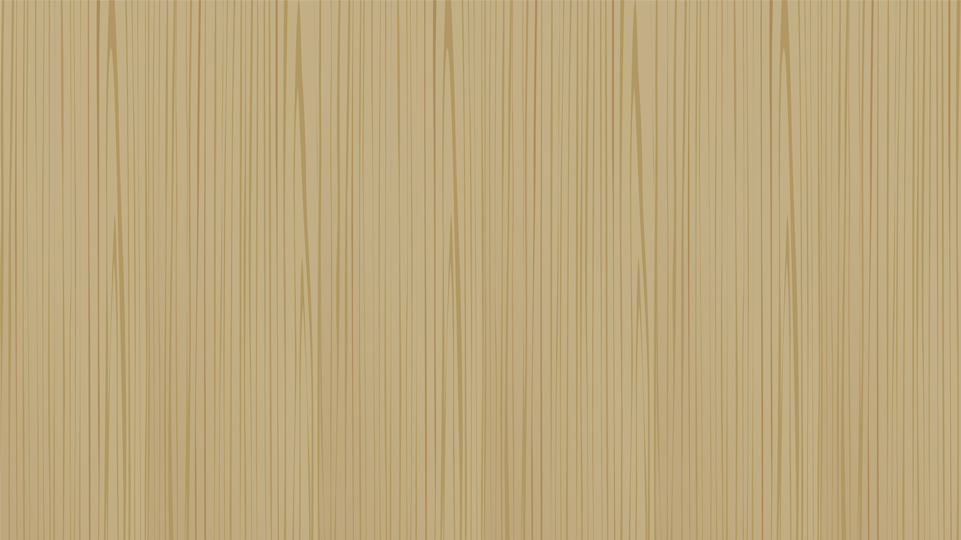 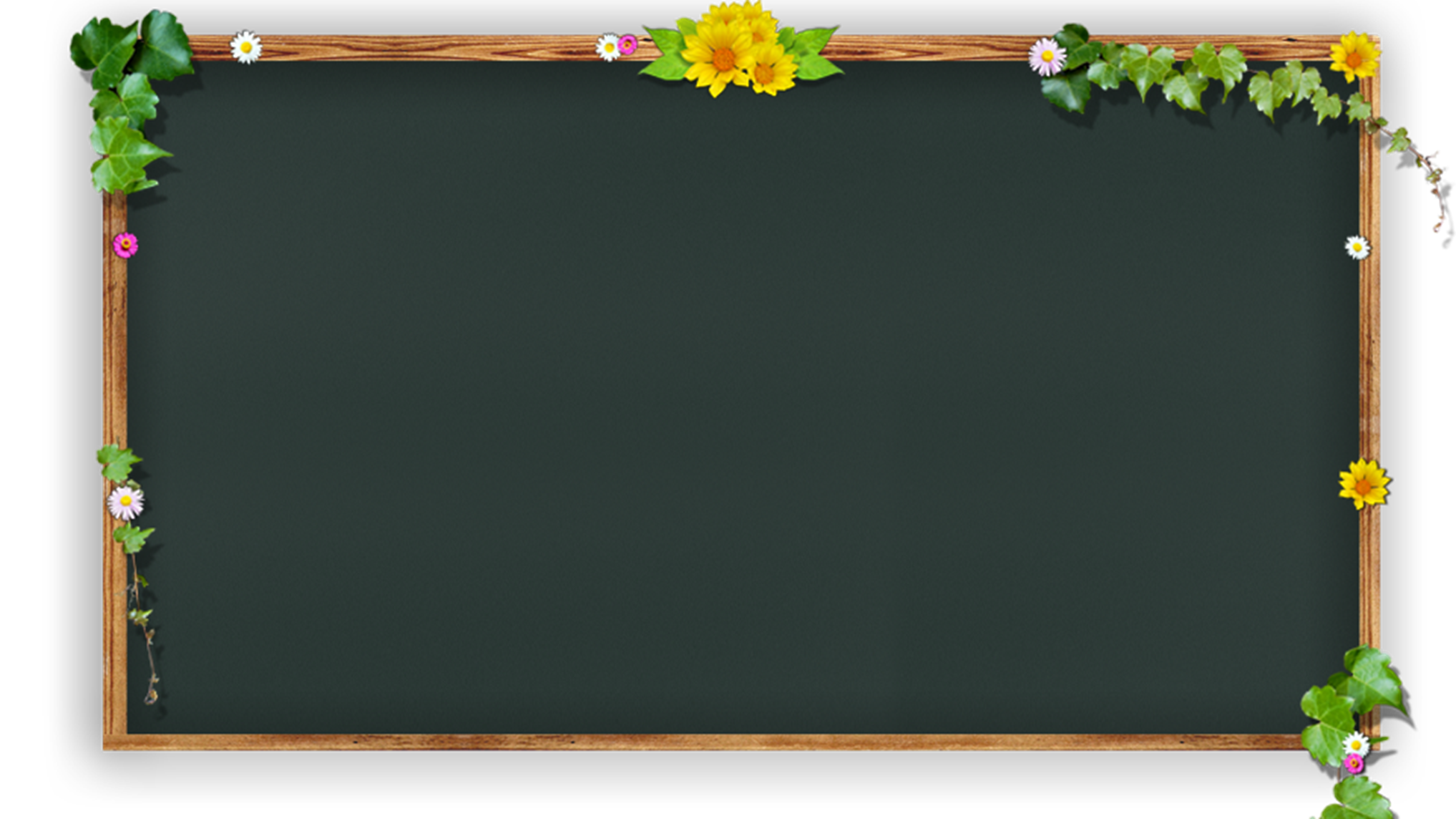 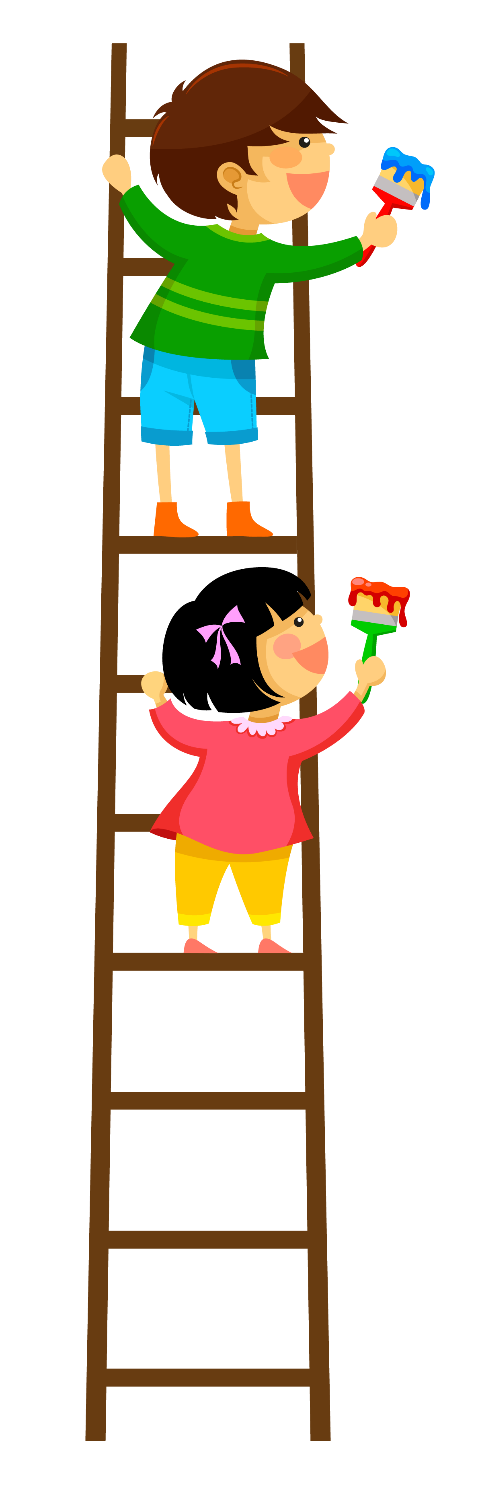 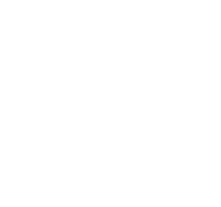 Chính tả
Cô giáo tí hon
B. KHÁM PHÁ
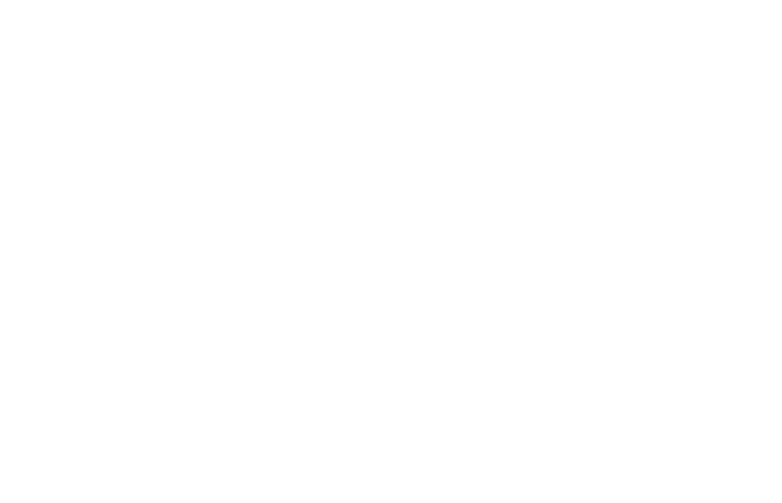 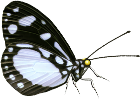 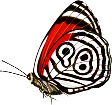 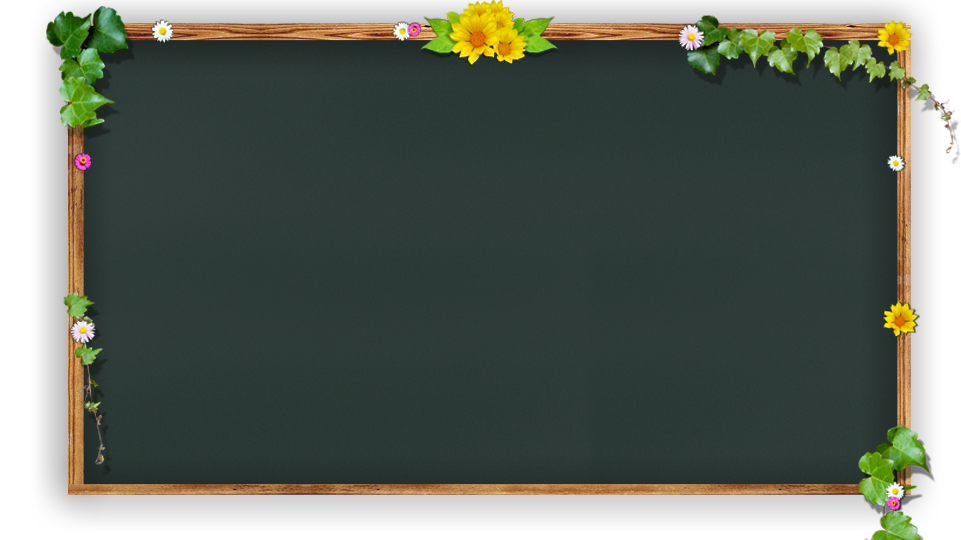 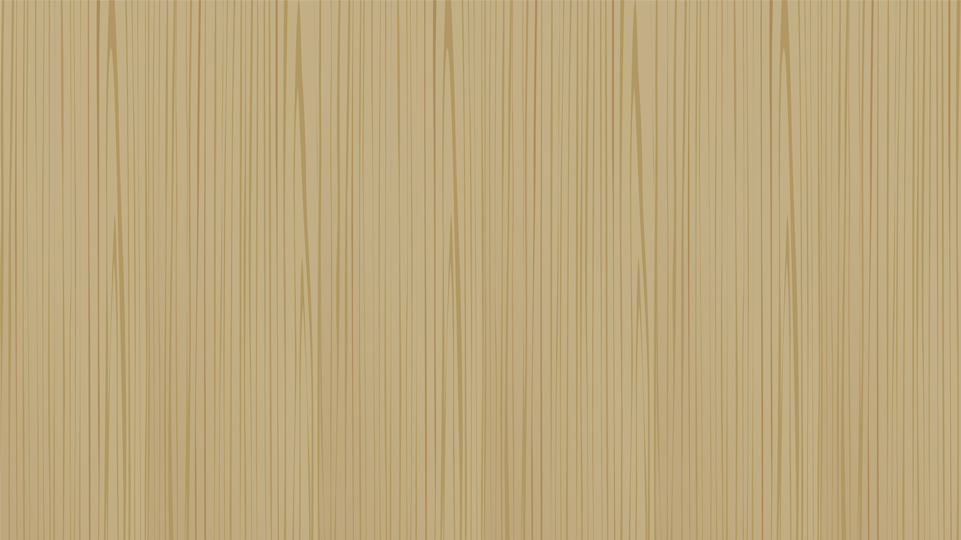 Bé treo nón, mặt tỉnh khô, bẻ một nhánh trâm bầu làm thước. Mấy đứa em chống hai tay ngồi nhìn chị. Làm như cô giáo, Bé đưa mắt nhìn đám học trò, tay cầm nhánh trâm bầu nhịp nhịp trên tấm bảng. Nó đánh vần từng tiếng. Đàn em ríu rít đánh vần theo.
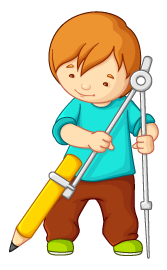 - Đoạn chính tả có mấy câu?
- Chữ đầu các câu viết như thế nào?
- Tìm tên riêng trong đoạn văn? Viết thế nào?
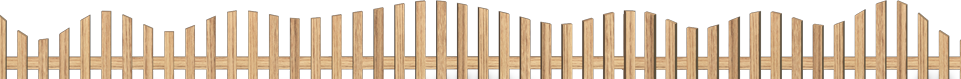 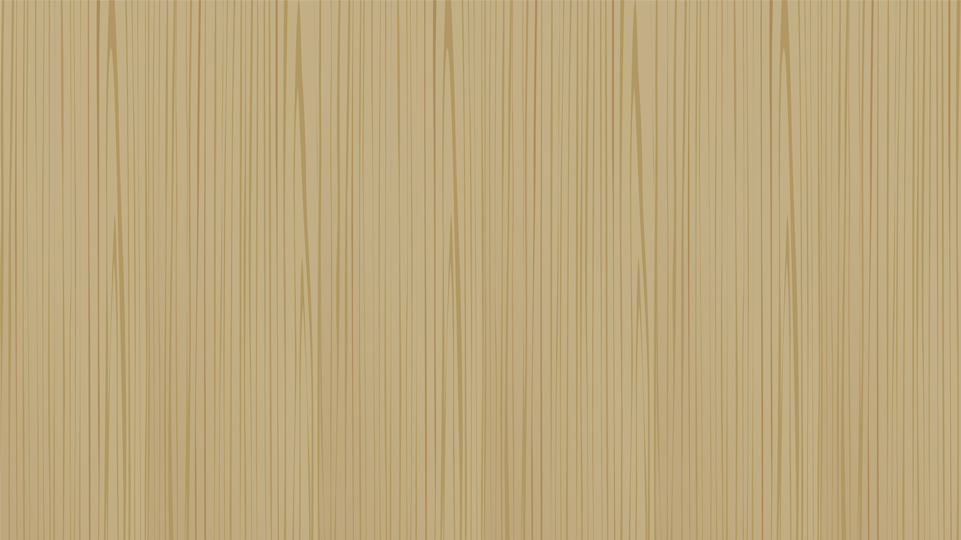 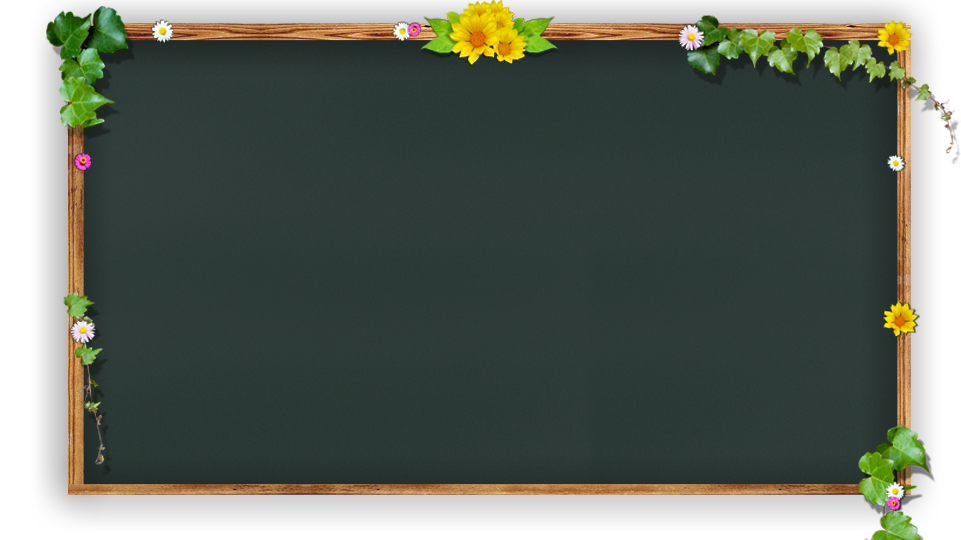 Hướng dẫn viết từ khó
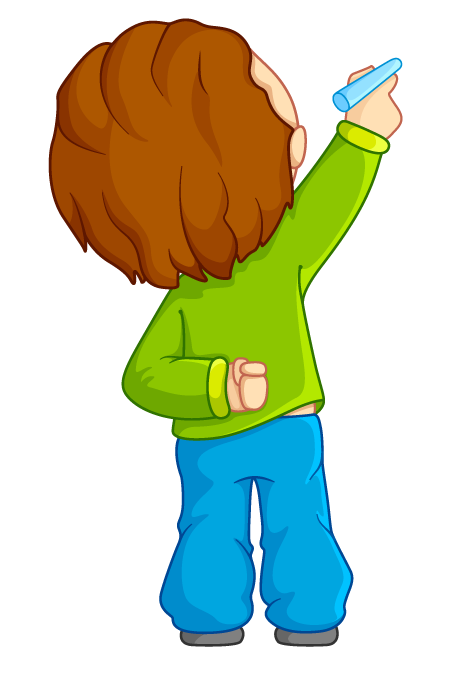 ríu rít
trâm bầu
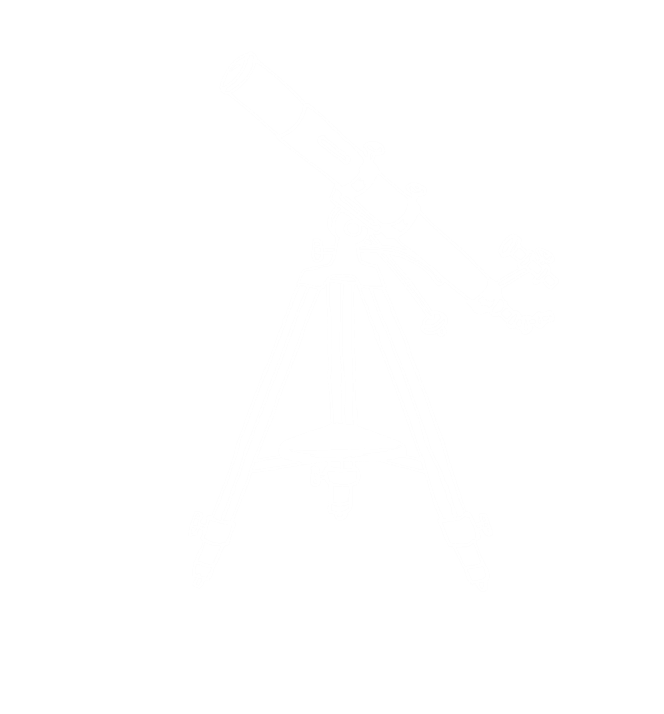 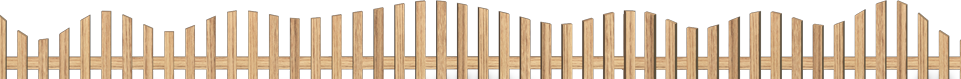 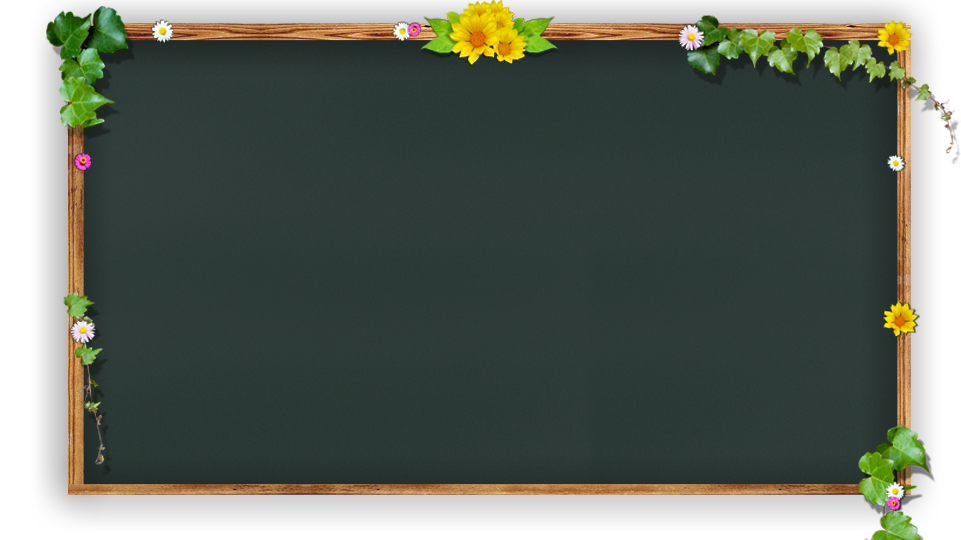 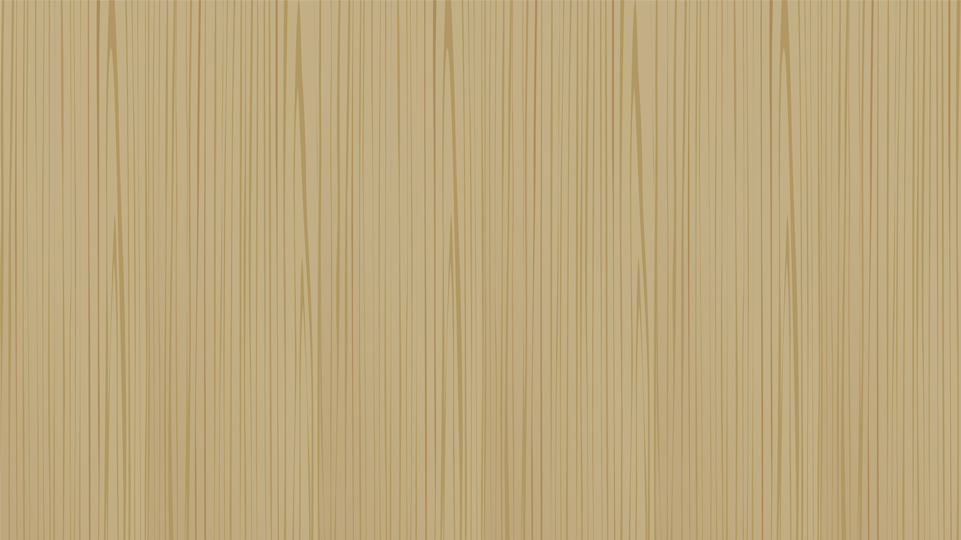 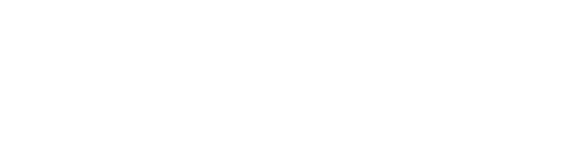 Thực hành viết bài
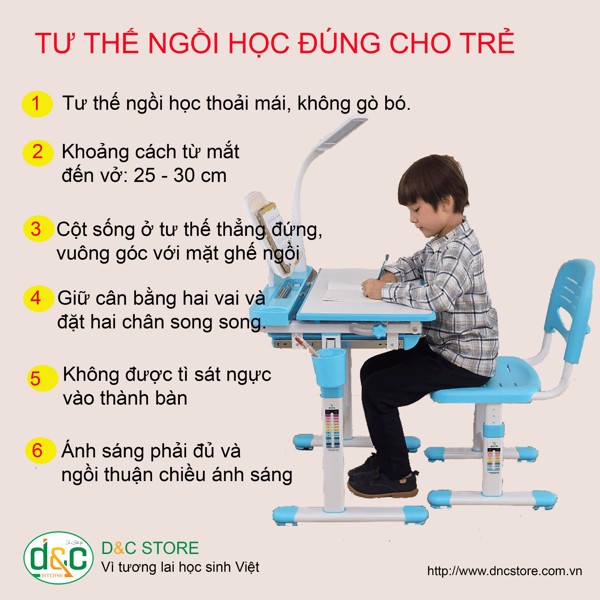 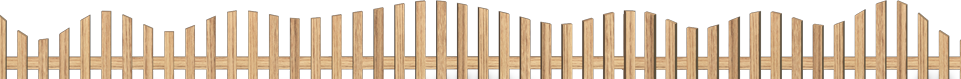 Chính tả (Nghe – viết)
Cô giáo tí hon
Bé treo nón, mặt tỉnh khô, bẻ một nhánh trâm bầu làm thước. Mấy đứa em chống hai tay ngồi nhìn chị. Làm như cô giáo, Bé đưa mắt nhìn đám học trò, tay cầm nhánh trâm bầu nhịp nhịp trên tấm bảng. Nó đánh vần từng tiếng. Đàn em ríu rít đánh vần theo.
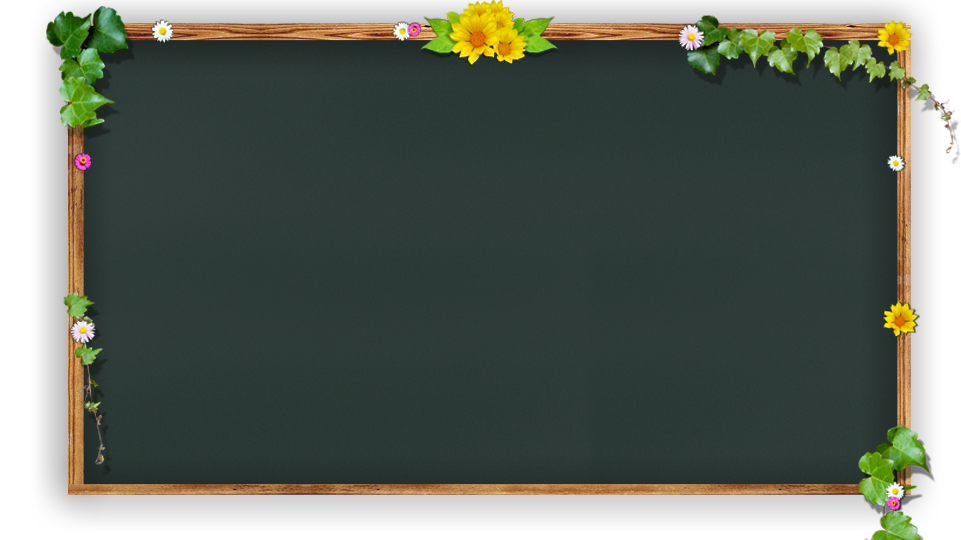 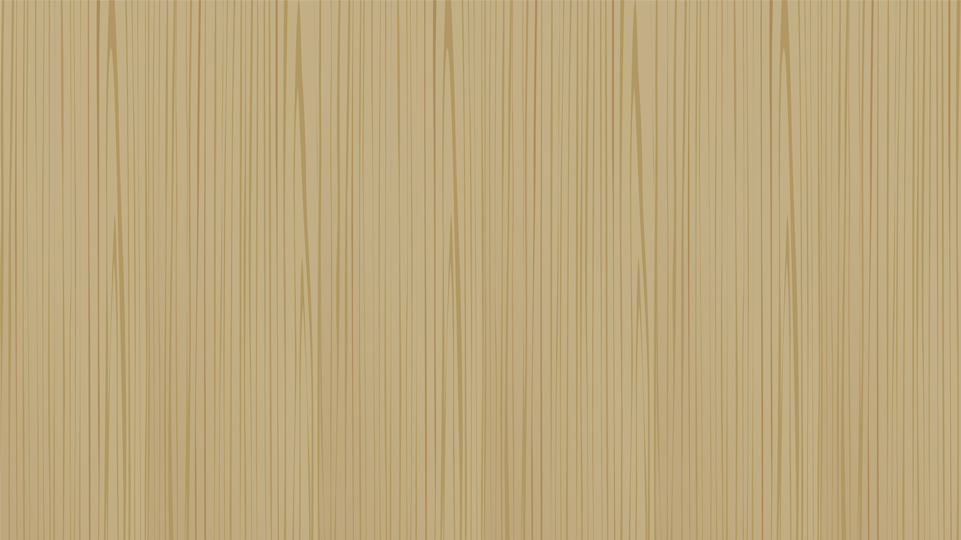 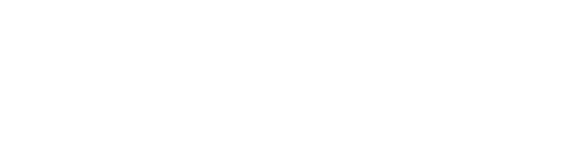 Hoạt động chấm và 
nhận xét bài
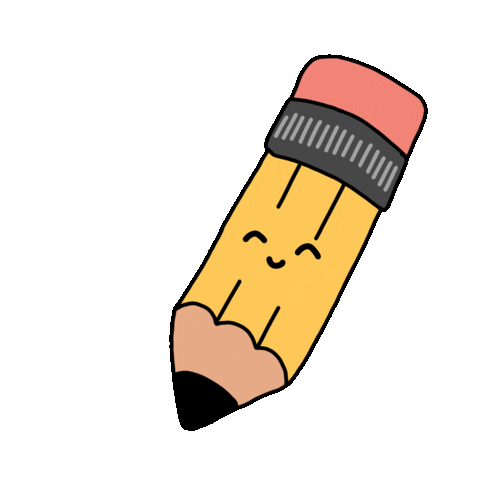 Dùng bút chì gạch chân lỗi viết sai
Sửa lại xuống cuối vở bằng bút mực.
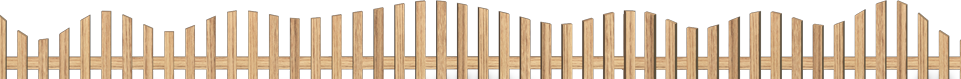 Chính tả (Nghe – viết)
Cô giáo tí hon
Bé treo nón, mặt tỉnh khô, bẻ một nhánh trâm bầu làm thước. Mấy đứa em chống hai tay ngồi nhìn chị. Làm như cô giáo, Bé đưa mắt nhìn đám học trò, tay cầm nhánh trâm bầu nhịp nhịp trên tấm bảng. Nó đánh vần từng tiếng. Đàn em ríu rít đánh vần theo.
Lỗi:
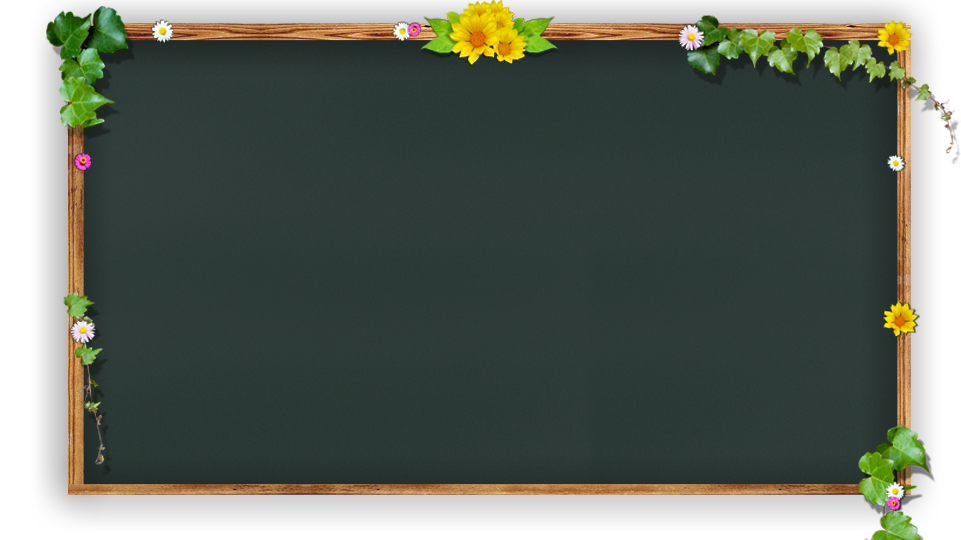 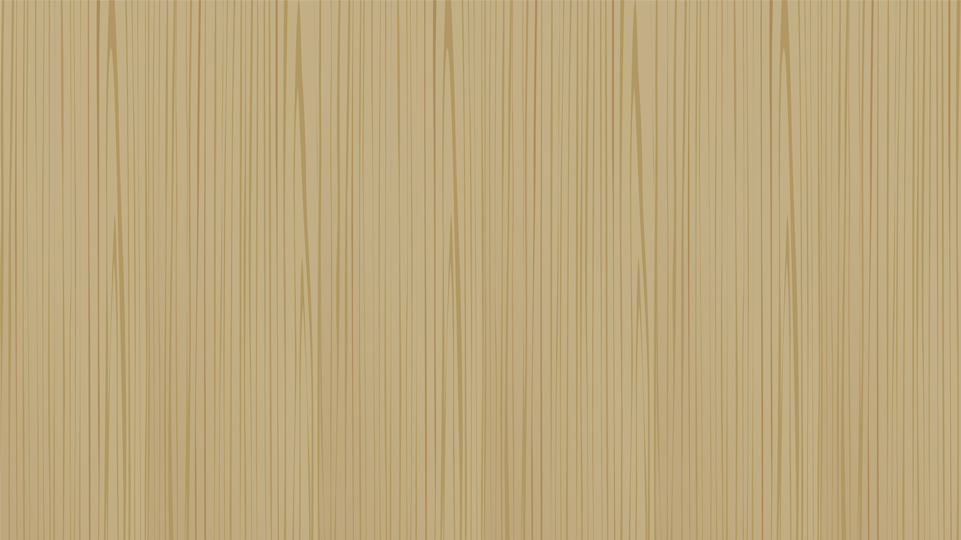 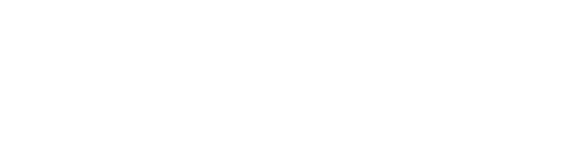 C. Thực hành
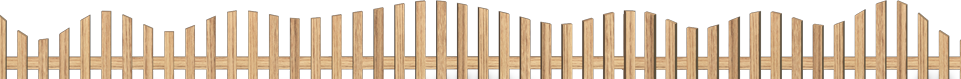 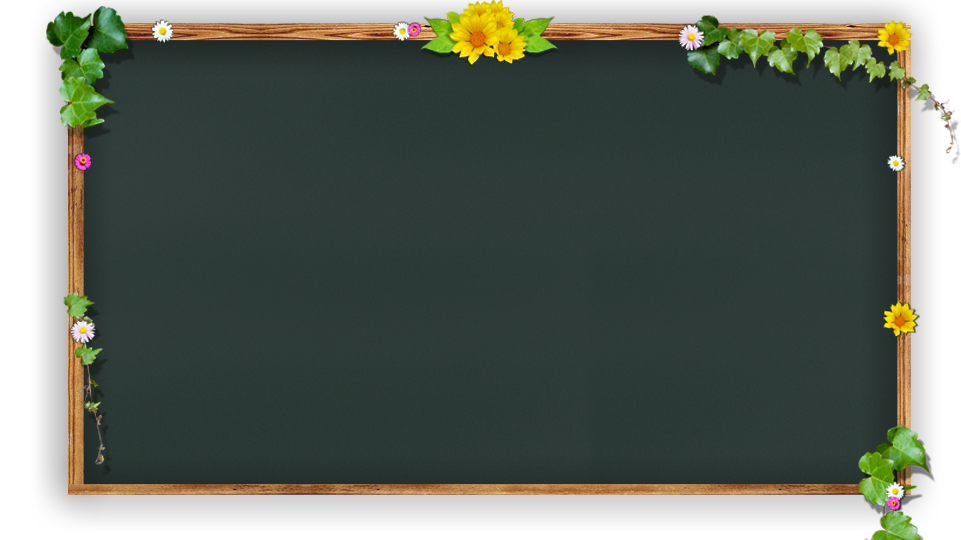 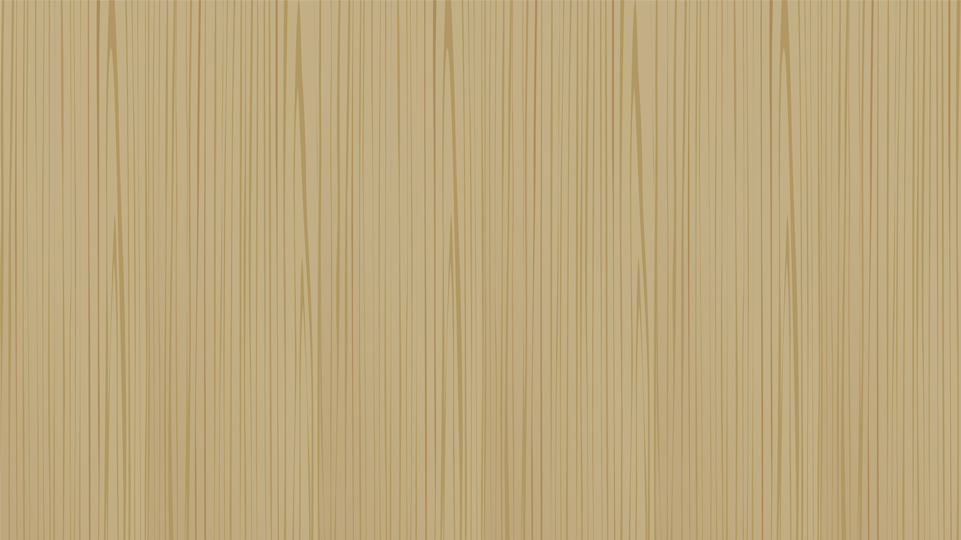 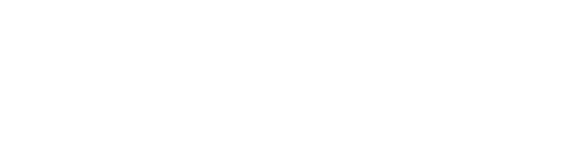 2. Tìm những tiếng có thể ghép với mỗi tiếng sau:
xét, sét
- xào, sào
- xinh, sinh
a)
- xét: xét xử, xem xét, xét lên lớp, xét hỏi,…
- sét: sấm sét, đất sét, lưỡi tầm sét,…
- xào: xào rau, xào xáo, rau xào,…
- sào: sào phơi áo, một sào đất,…
xinh: xinh đẹp, xinh tươi, xinh xắn, xinh xẻo, xinh xinh,…
- sinh: ngày sinh, sinh sống, sinh hoạt lớp, sinh ra,…
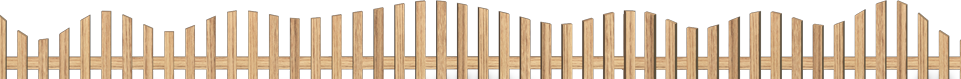 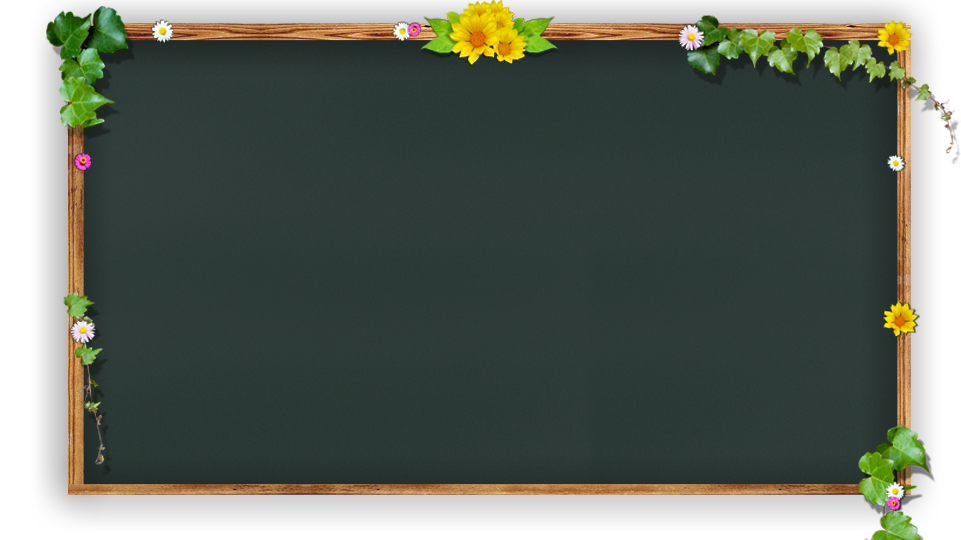 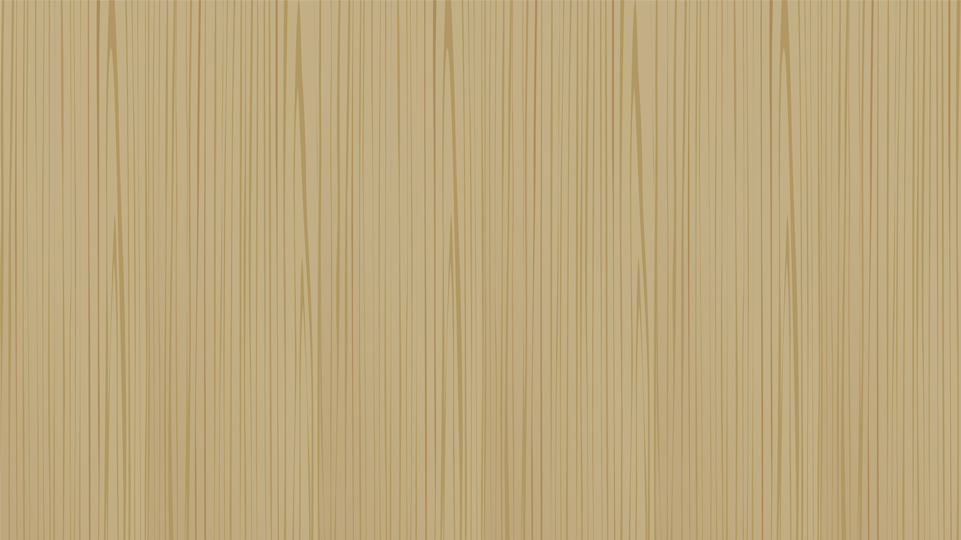 2. Tìm những tiếng có thể ghép với mỗi tiếng sau:
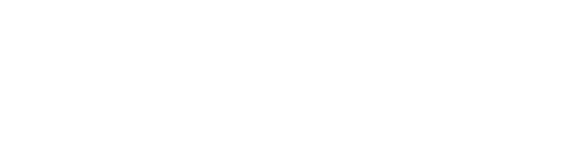 gắn, gắng
- nặn, nặng
- khăn, khăng
b)
- gắn: gắn bó, hàn gắn, keo gắn, gắn kết,…
- gắng: cố gắng, gắng sức, gắng gượng, gắng công, gắng lên…
- nặn: nặn tượng, nhào nặn, nặn óc nghĩ,…
- nặng : nặng nề, nặng nhọc, nặng cân, nặng kí,…
- khăn: khó khăn, khăn tay, khăn lụa, khăn quàng,…
- khăng: khăng khăng, khăng khít, cái khăng,…
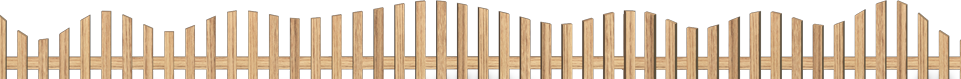 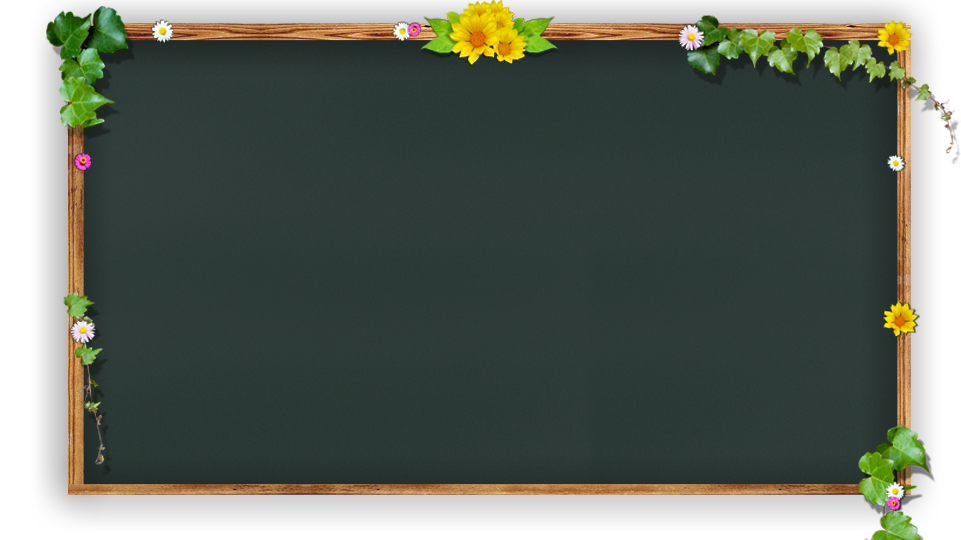 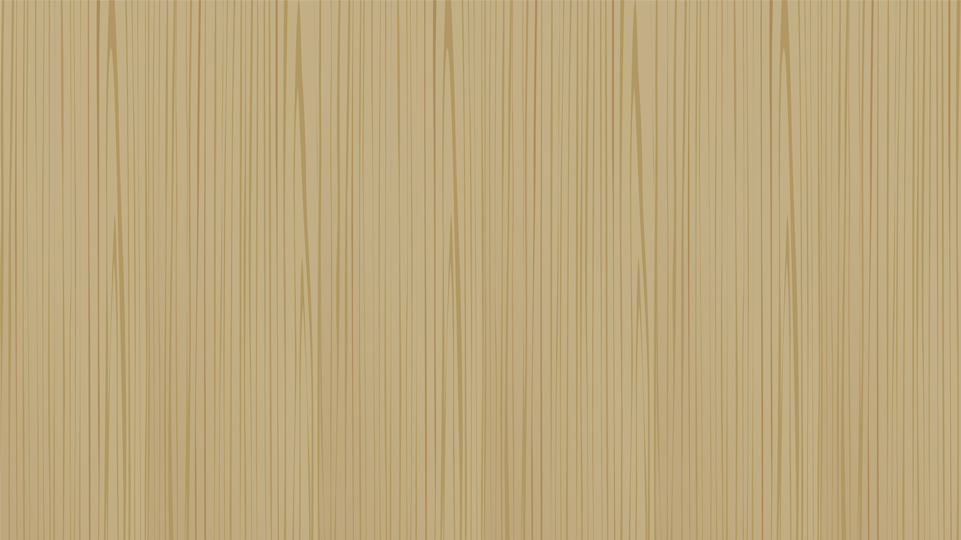 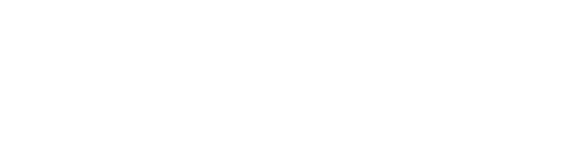 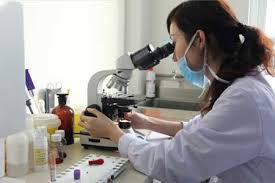 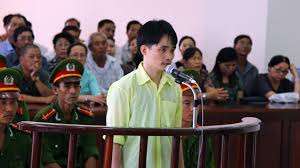 Xét nghiệm
Xét xử
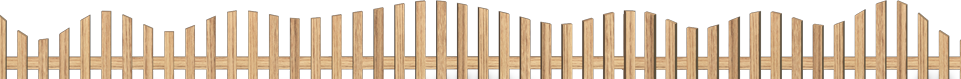 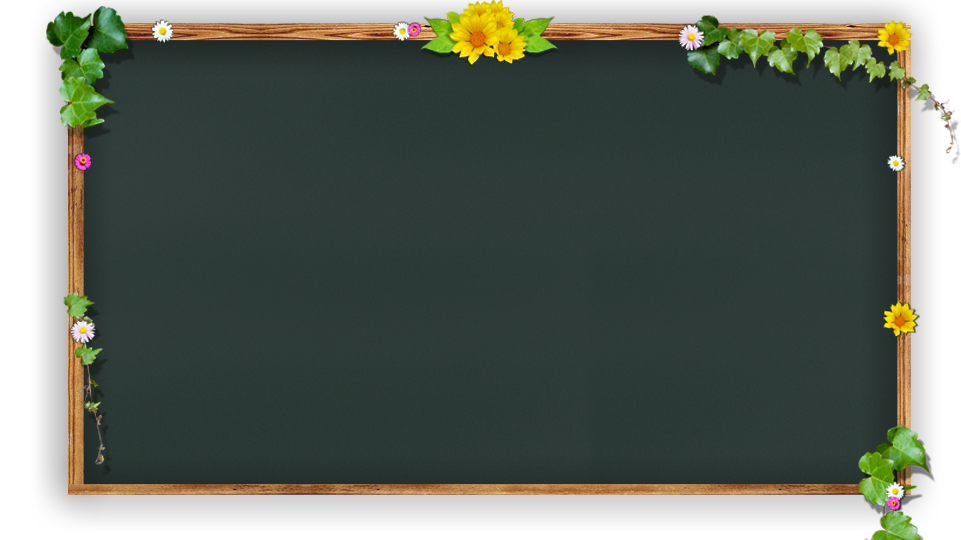 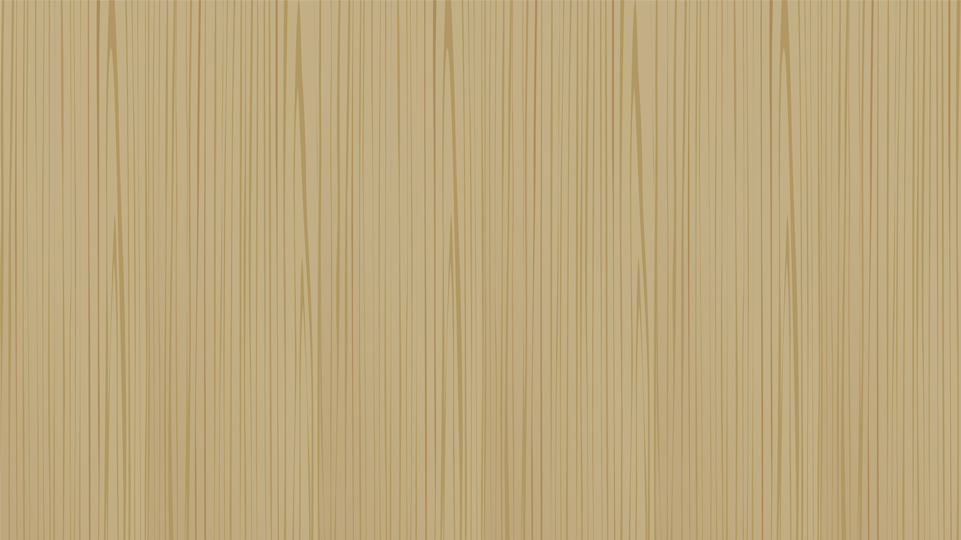 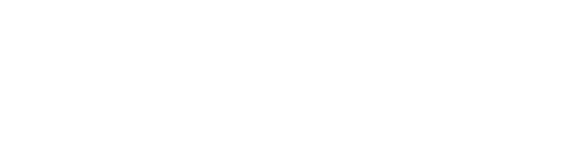 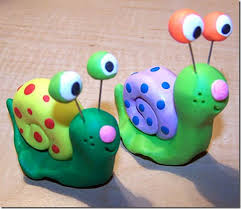 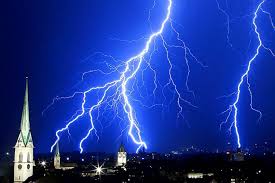 Đất sét
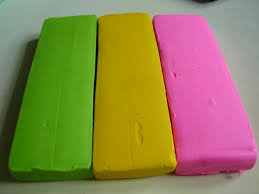 Sấm sét
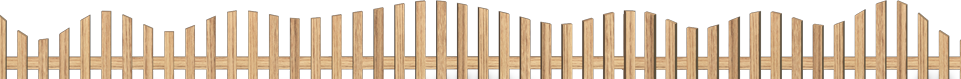 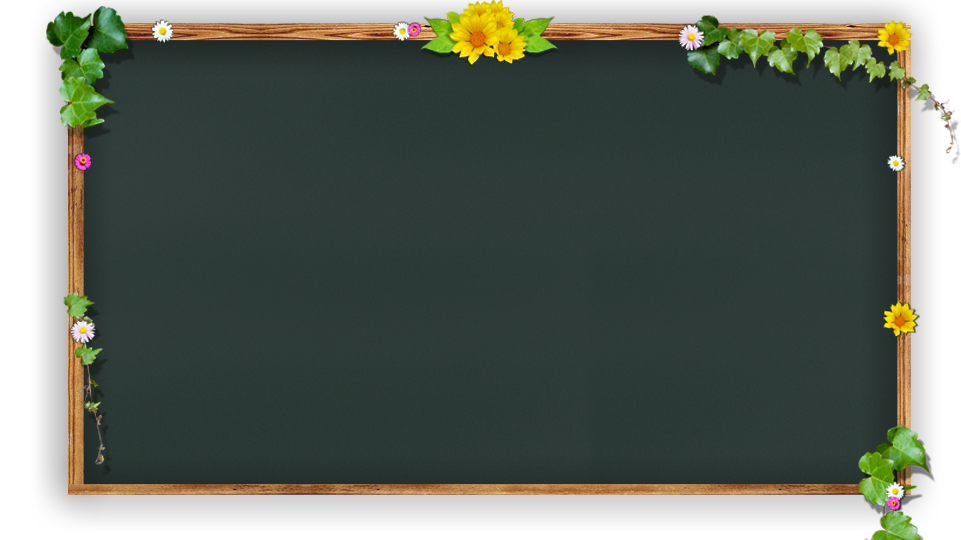 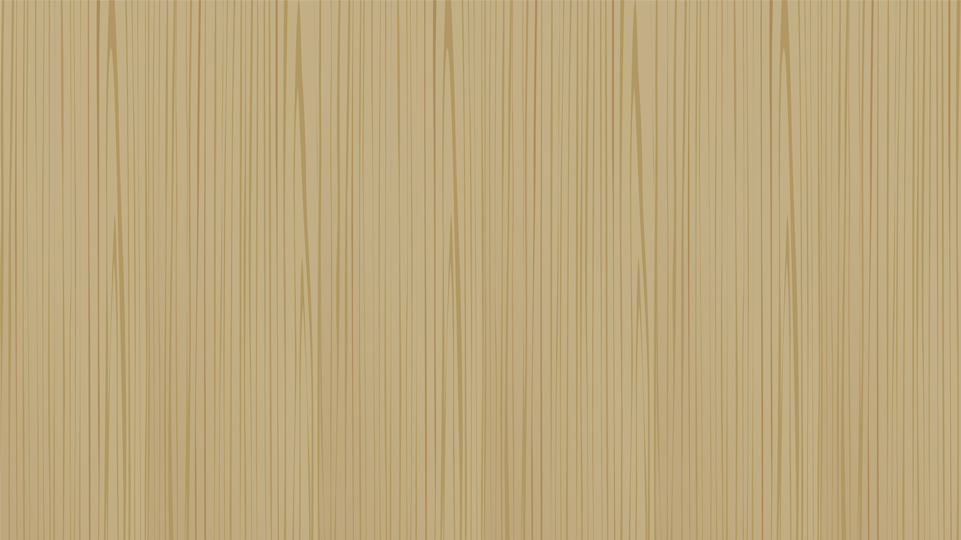 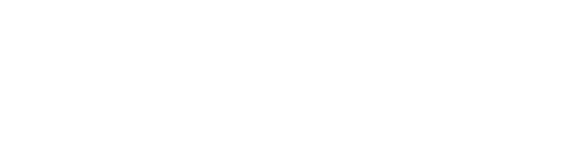 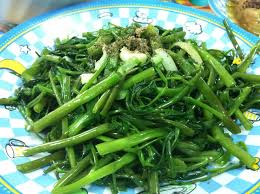 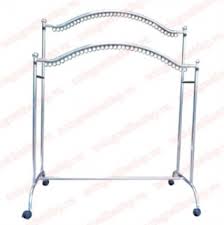 Sào phơi đồ
Xào rau
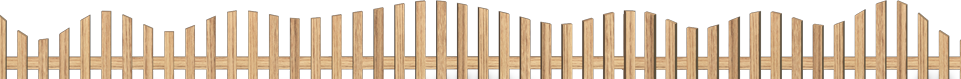 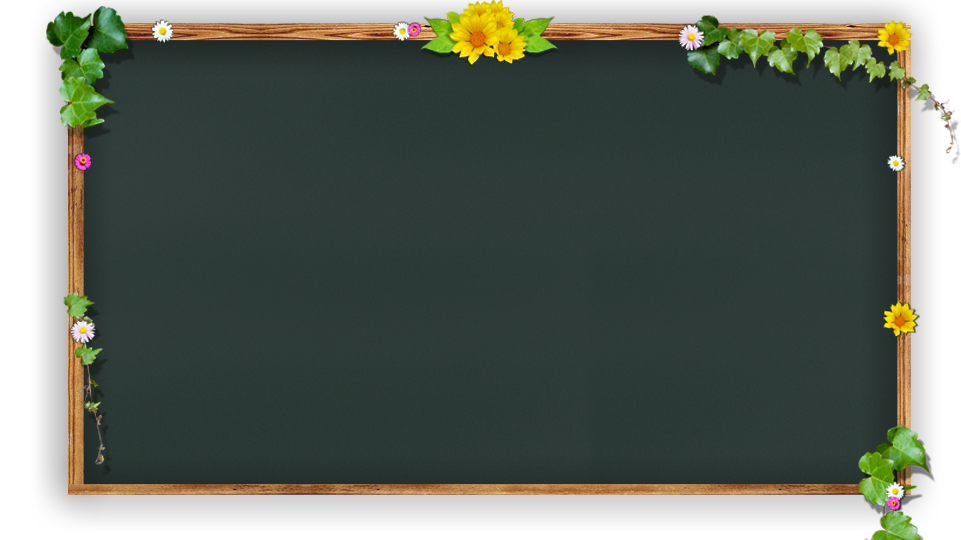 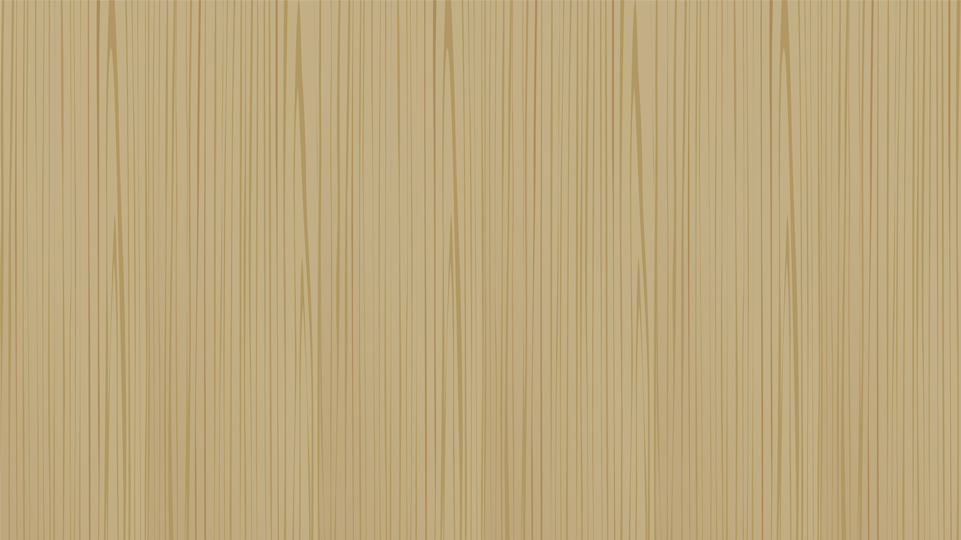 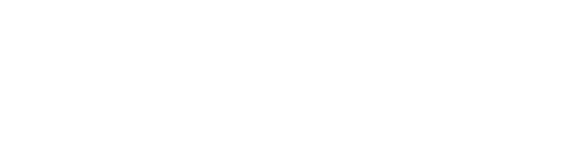 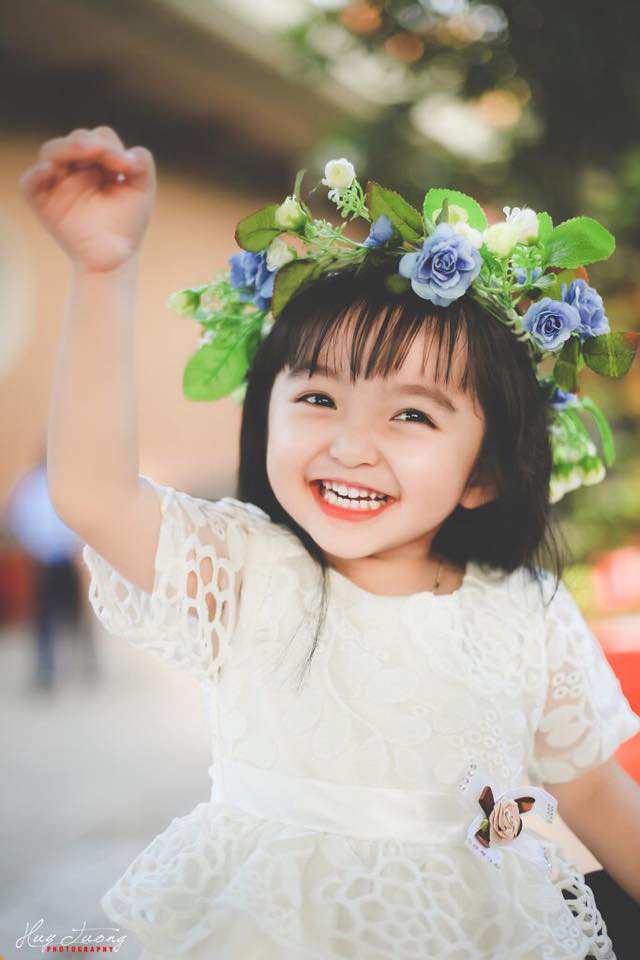 Xinh xinh
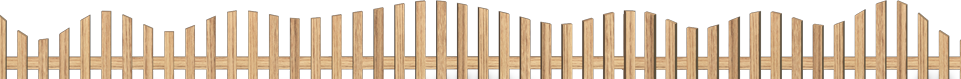 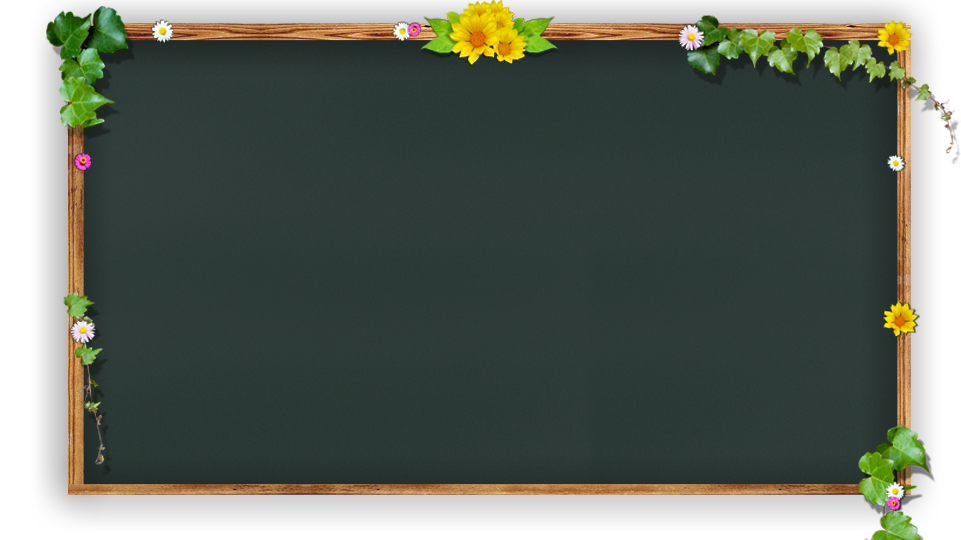 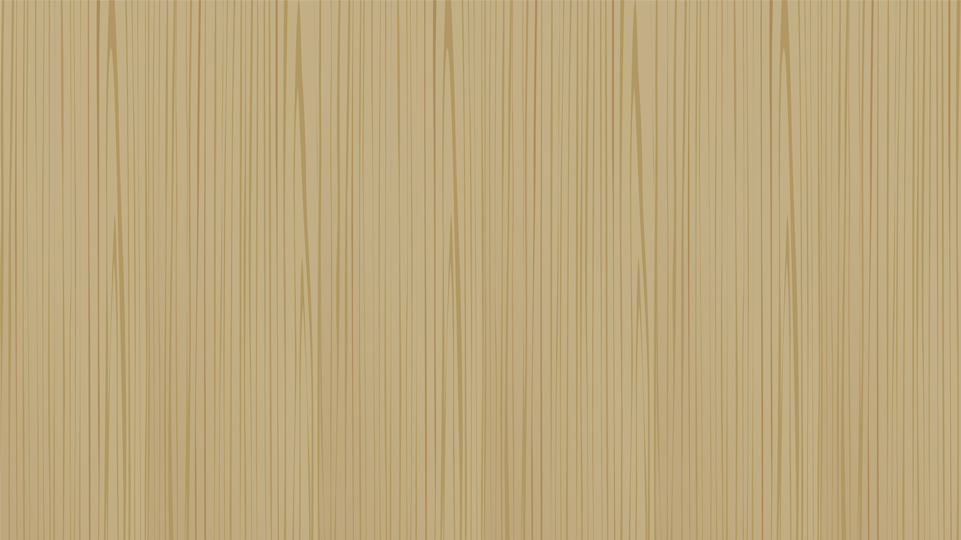 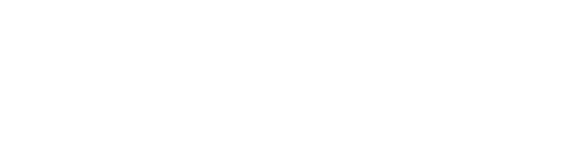 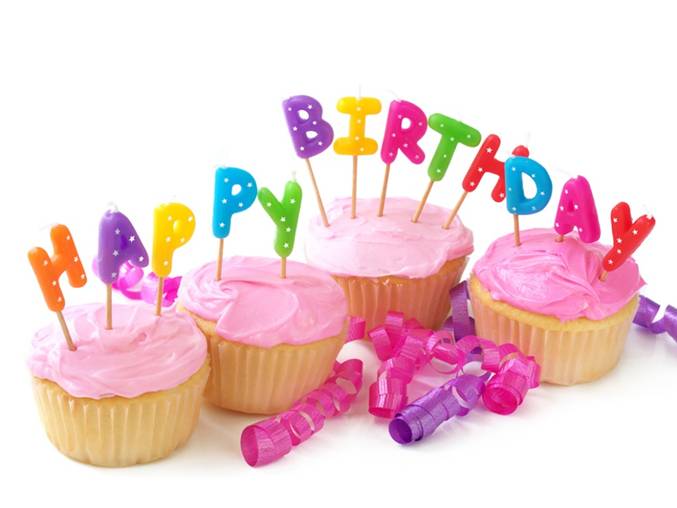 Sinh nhật
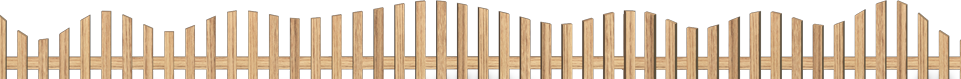 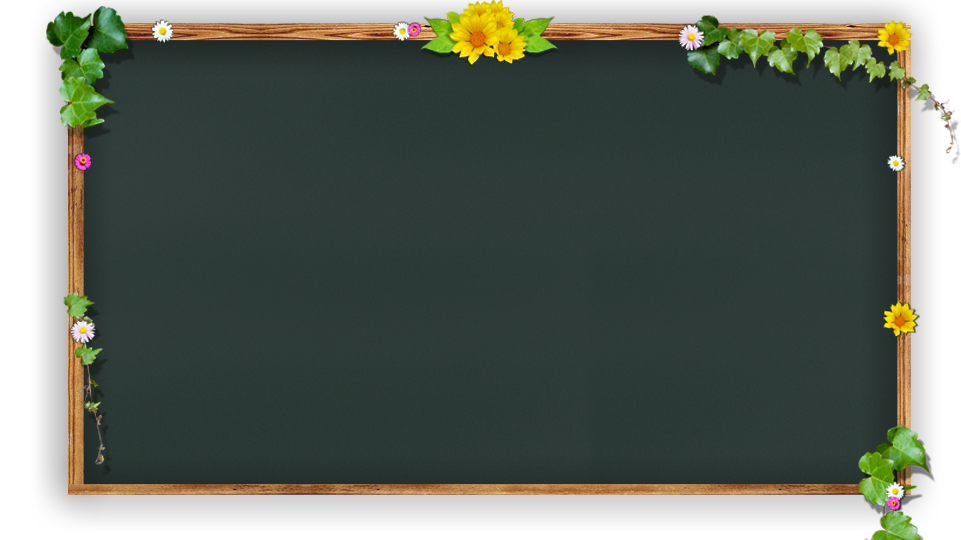 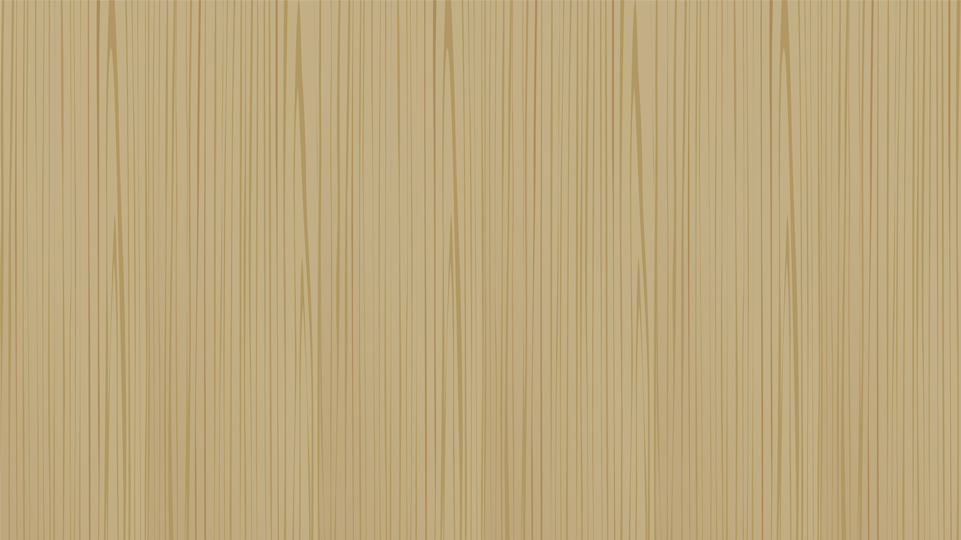 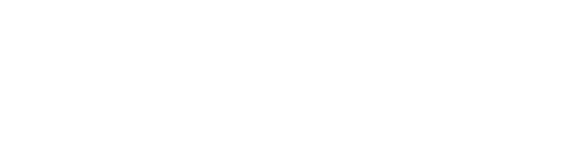 D. Vận dụng, kết nối
Chuẩn bị bài sau: 
Tập chép: Chị em.
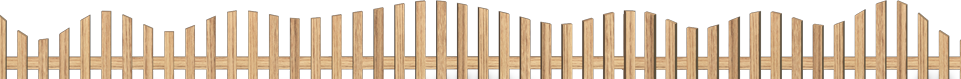 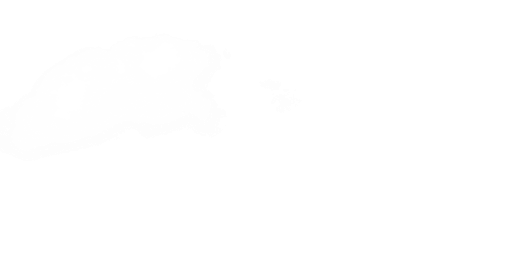 CHÀO TẠM BIỆT CÁC CON
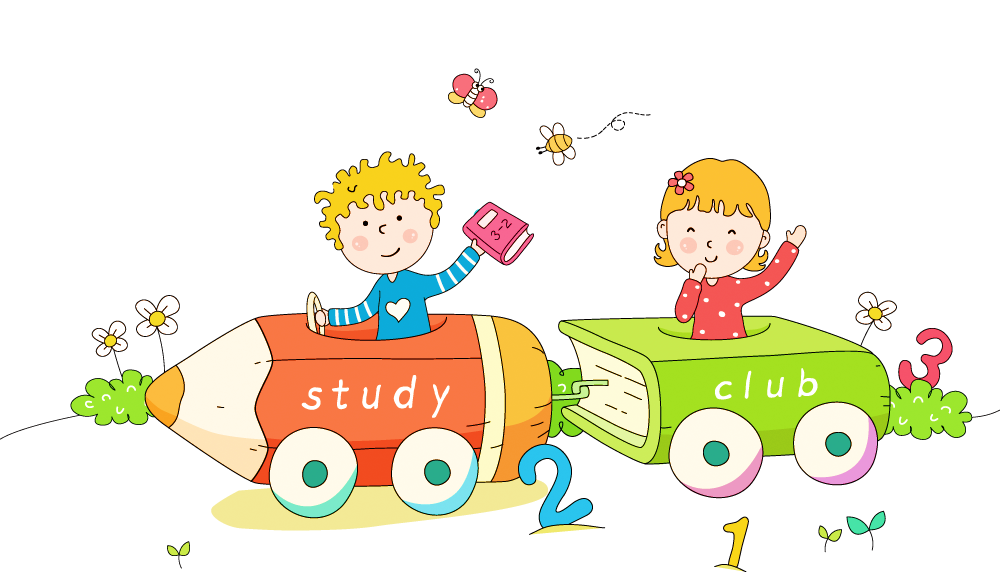